Keuzedeel internationalisering
Wat hebben we gedaan?
Informatie over het keuzedeel
Kennismaking met elkaar
Kennismaking met Wikiwijs en Brainstud
Test doen over stage in het buitenland

Maar dit gedeelte is voor de meesten nog niet klaar
Planning maken voor de voorbereiding van de reis naar het buitenland
Sollicitatiebrief
Brief!
Abonnement

14,95 voor 6 maanden; 
Als we dat volgende week aanschaffen, dan voldoende tijd om het keuzedeel af te ronden.
Wat gaan we doen?
Wat gaan we doen?
Opdracht Brainstud: Hoe doen zij dat?

Groepswerk
Euregio
buitenlandexcursie
https://youtu.be/H6sg5XxRC9w
Individueel
Doe de test, zoek bedrijven, bekijk subsidiemogelijkheden.
Vat de test samen en maak er een verslag van; met
Lijst van bedrijven
Conclusies
Actiepunten, bijv.
Visum regelen

Sollicitatiebrief en CV
Inleveren eind van de middag
Uitslag test met conclusies en planning
Sollicitatiebrief
Lijstje met 3 mogelijke bedrijven + waarom
Groepswerk (groepen van 3 of 4)
Brainstorm
	project Euregio
Wat is Euregio
Wat wil Euregio, waarom is er een Euregio-kantoor?
Wat voor scholen en bedrijven in de Euregio
Ideeën over uitwisseling
Groepswerk (groepen van 3 of 4)
Brainstorm
	buitenlandexcursie
Ideeën
Wensen
Periode
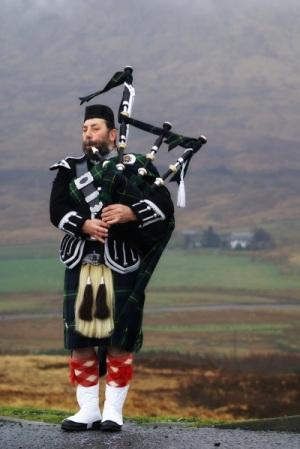 Brainstud
Hoe doen zij dat
Groepen van 5
Kies samen vijf landen uit van vijf verschillende continenten (Afrika, Azie, Noord-Amerika, Zuid-Amerika en Europa)
Verdeel de vijf landen onderling. Ieder teamlid is verantwoordelijk voor één land.
Verzamel zoveel mogelijk informatie  over de cultuur van jouw gekozen land. Let hierbij ook op de kleine culturele aspecten. Je kunt hierbij gebruik maken van deze website.
Uitwerking
Verwerk de informatie in een powerpoint presentatie. 
Als het goed is hebben jullie als team nu vijf powerpoint presentaties. Bespreek deze presentaties met elkaar en geef antwoord op de volgende vragen: 
Wat zijn de grootste culturele verschillen tussen de landen? Benoem deze. 
Op welke gebieden zouden deze culturen met elkaar kunnen botsen?  
Voeg de presentaties samen en maak ze tot een geheel. Voeg aan het einde een aantal dia's toe waarop je de verschillen en mogelijke conflict gebieden aangeeft.
Presentatie
Bereid als team een presentatie voor. Bepaal wie wat gaat vertellen en hoe. 
Geef de presentatie in de klas.